Software Graduation Project
Hyperactive Kids
Supervisor: Dr. Luai Malhis

Prepared by: Sora Abu Nasser
                    Ansam Soliman
Outlets
Introduction about ADHD
Signs of ADHD 
Diagnosis for ADHD
Design
Challenges
Future work
Conclusion
Motivation
Help those children who have this disease.

Develop an application to help parents analyze his/her kid’s health.

Easy communication between parents, doctors and specialists.
ADHD
ADHD stands for a condition called attention deficit hyperactivity disorder.
Kids with ADHD have problems paying attention and sitting still in their seats.
They can do things without thinking about the results.
 This can cause problems like getting hurt.
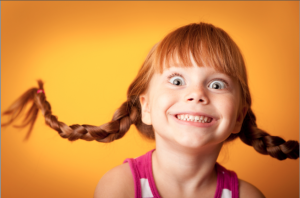 ADHD Signs
Sometimes child acts as if she/he is driven by 
a motor.

Child  talk a lot, even when she/he has nothing much to say.

In class or at home, child blurts out answers to questions before they are fully asked.

It's very difficult for child to stay focused on homework or other tasks.
ADHD Signs
Rarely completes an activity before moving to the next activity.

Frequently loses things like homework and personal belongings.

Frequently forgets to do things.

Child makes careless mistakes.
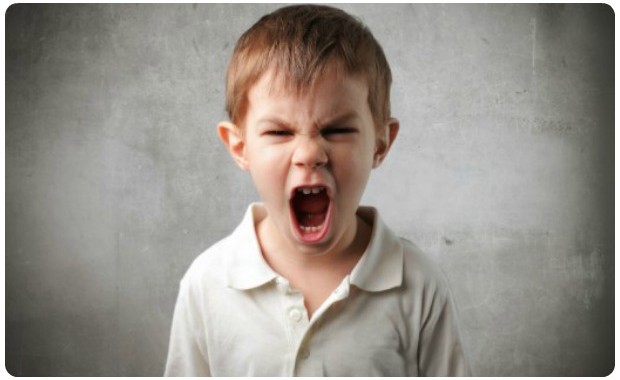 Making the ADD / ADHD diagnosis
Pass thorough medical and family history.

Order or conduct a general physical and/or neurological exam.

Observe your child at play or school.

Use psychological tests in order to measure IQ and social and emotional adjustment.
Resources
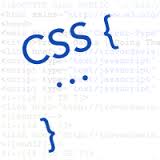 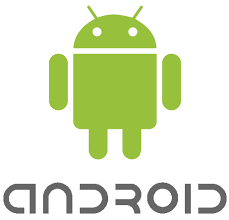 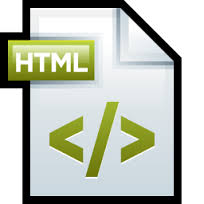 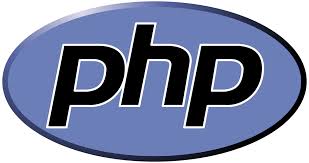 Login screen
Registration screen
Home screen
Modes screen
Add kid screen
Math game
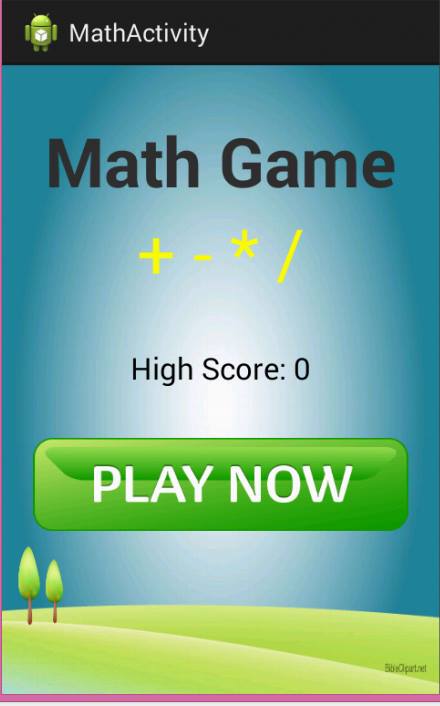 In this game, we choose equations 
and answers randomly.
 
The score of the game 
calculated depends on game’s 
time and how many equations 
the kid solve in specific time.
Math game
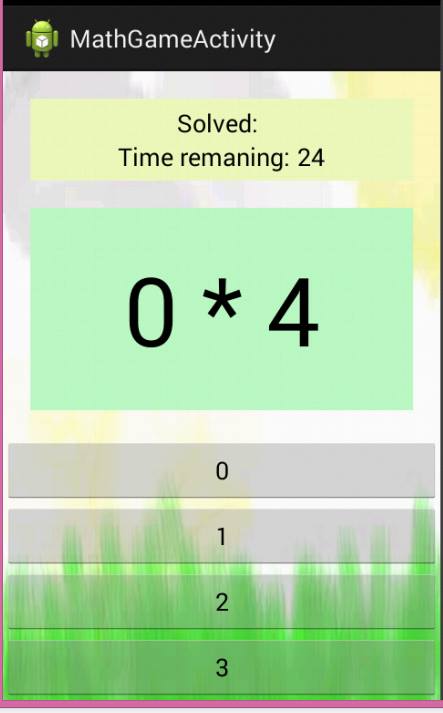 Bubble shooter game
The main purpose of the game is shooting bubbles.

If the player connects at least three bubbles of the same color to each other, they are removed from the top and the player receives points.
 
Points earned by the player allow him to go to the higher levels. The difficulty of the game increases with each level.
Bubble shooter
Flying fox game
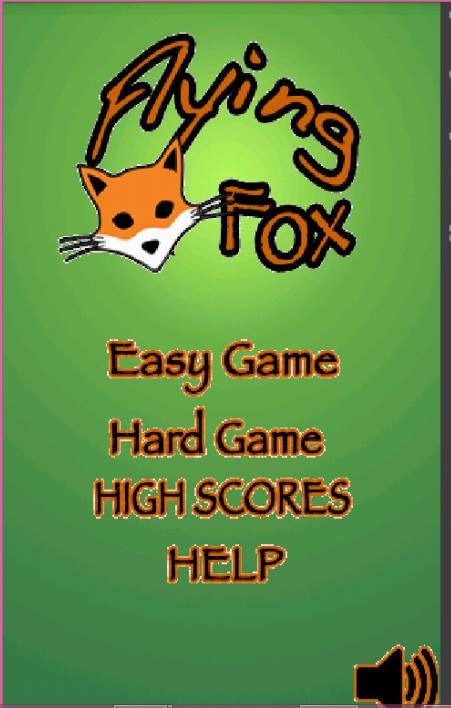 The fox is the main moving object in 
the game. 
 Fox continuously jumps during the
game and moves left or right based on 
accelerometer events.
Flying fox game
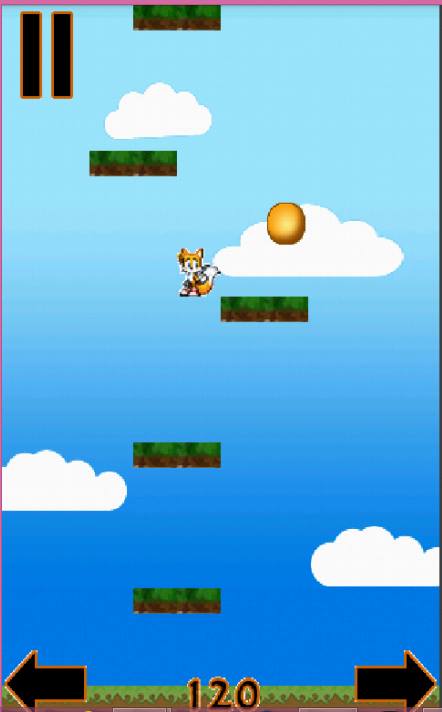 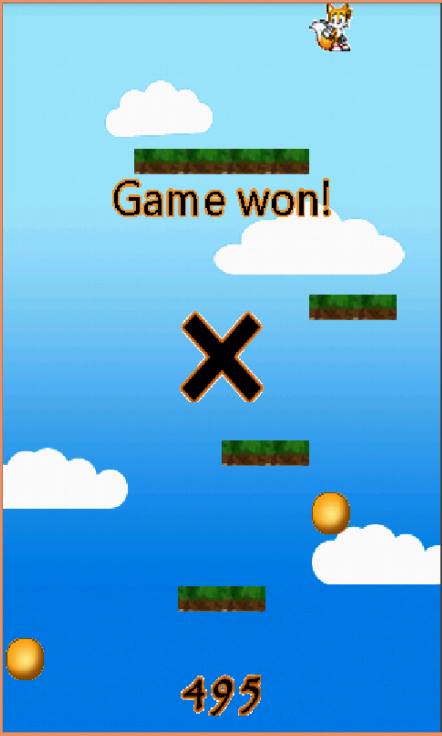 Our website
Login page
Registration page
Contact page
Result page
Result page
Logout page
Challenges
Time. 

Building games.

Analyze the ADHD and know all the important factors
Future work
Build more games.

Make a special page in our website for doctors to help patients.

Put the games on server and allow parents to download them on their devices.

Make the games operate on our website not only on application.
Conclusion
Finally, we hope that we do our best effort to help those kids with ADHD.